ДИСЦИПЛІНА ЗА ВИБОРОМ СТУДЕНТА: Тренінг-курс з системи автоматизованого інжинірингу
розробник дисципліни, лектор:
Мержинський Євгеній Костянтинович
К.е.н., доцент, кафедри інформаційної економіки, підприємництва та фінансів
Інженерний навчально-науковИЙ інститут ім. Ю.М. Потебні
 Запорізького національного університету
Тренінг-курс з системи автоматизованого інжинірингу
Мета курсу –Метою викладання навчальної дисципліни є навчання студентів теоретичним та практичним знанням та вмінням створювати системи управління для керування ІоТ-пристроями, включаючи як теоретико-математичний, так і апаратно-програмний аспект будови та функціонування систем автоматизації, зокрема методам та підходам до алгоритмічно-програмної реалізації законів керування та дослідження систем методами математичного моделювання, побудові структурних, функціональних та ергономічних схем систем автоматизації на основі використання сучасних засобів програмного забезпечення.
Курс спрямований на вивчення методів та засобів розробки сучасних проектів «Інтернет речей», які дозволяють керувати різноманітними пристроями без втручання людей чим створюють для них зручності при використанні різноманітними речами. ІоТ-технології створюють користувачам комфортні умови, полегшують виконання дій та можуть звільнити людей не тільки від рутинних, одноманітних дій, а й дій, які потребують досвіду та/або розумового напруження під час роботи або дозвілля.
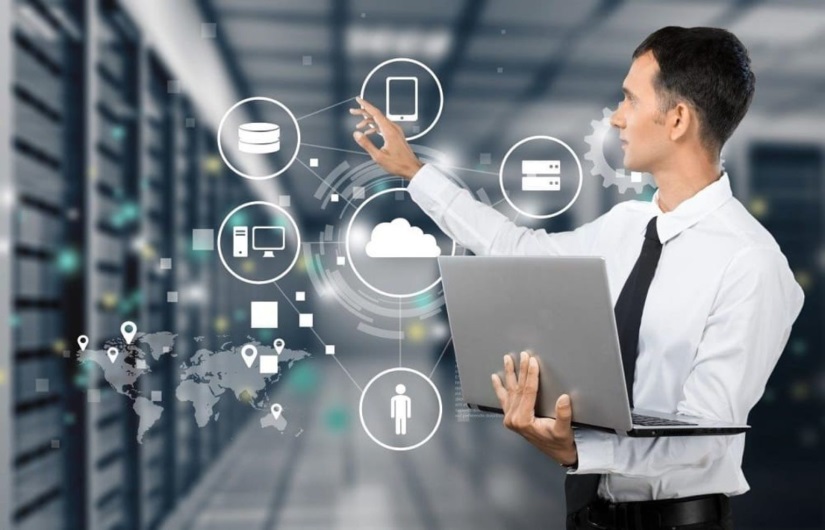 Тренінг-курс з системи 
автоматизованого інжинірингу
На курсі ви Вивчите ІоТ технології
Студенти отримують практичні завдання з розробки індивідуальних ІоТ-проектів. Під час виконання завдань студенти набувають досвіду підключення давачів та «виконавців» до мікроконтролерів за допомогою засобів з’єднання технічних компонент.

Крім зазначеного, студенти опановують застосування засобів штучного інтелекту задля надавання ІоТ-проектам ознак «справжньої розумності». Зокрема, на підставі машинного навчання ІоТ-проекти окремих студентів можуть навчатися та/або самонавчатися.
Тренінг-курс з системи 
автоматизованого інжинірингу
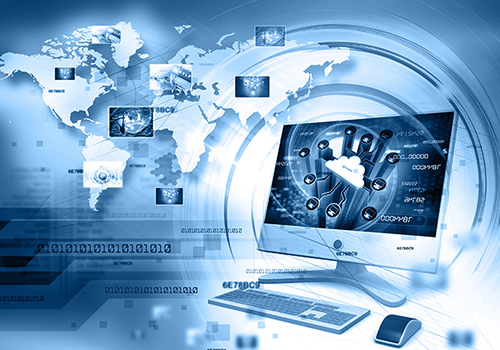 Сьогодні досвід використання IT-проектів (як західних, так і вітчизняних) на українських підприємствах вказує на те, що не завжди впровадження IT-проектів було успішним і принесло підприємству відчутну фінансову вигоду.
Для успішного впровадження чи використання інформаційних технологій потрібна ефективна взаємодія людини з інформаційною системою. І саме цьому аспекту і присвячена практична частина курсу.
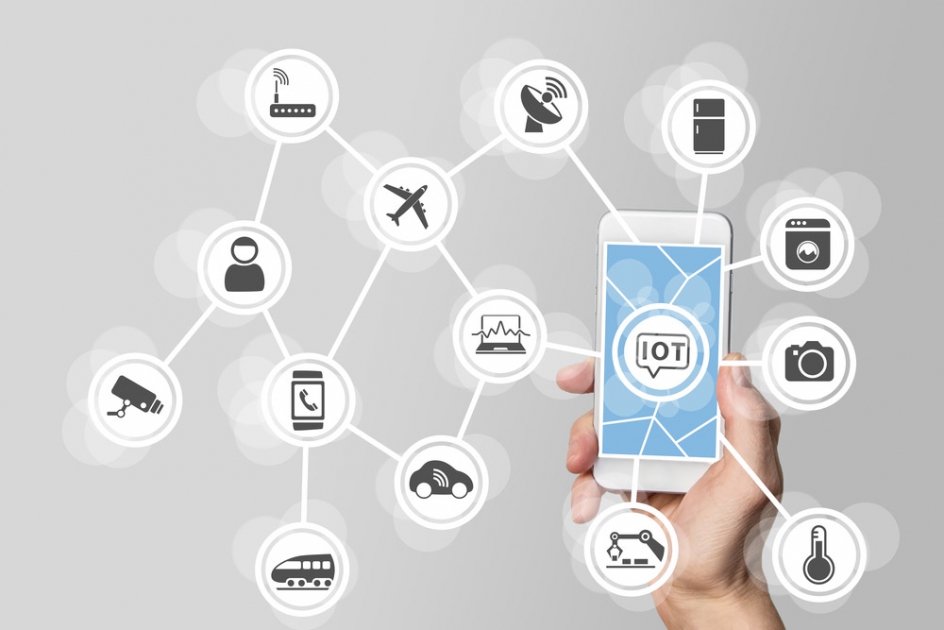 Тренінг-курс з системи 
автоматизованого інжинірингу
Програма навчальної дисципліни
Тема 1. Вступ до Інтернету речей.
Важко знайти в наш час людину, нічого не чула про Internet of Things (IoT, Інтернет речей). У світових засобах масової інформації говорять про майбутню технологічну революцію, яка торкнеться всіх і змінить наше життя в тій же мірі, як поява телебачення, персональних комп’ютерів або мережі Інтернет.
Тренінг-курс з системи 
автоматизованого інжинірингу
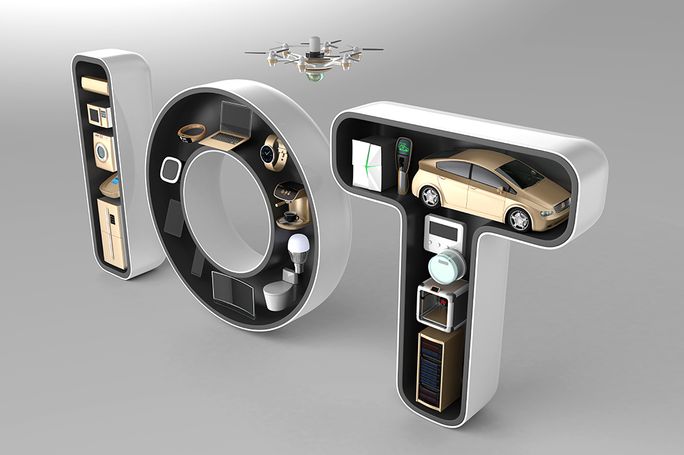 Програма навчальної дисципліни
Тема 2. Історія розвитку ІоТ
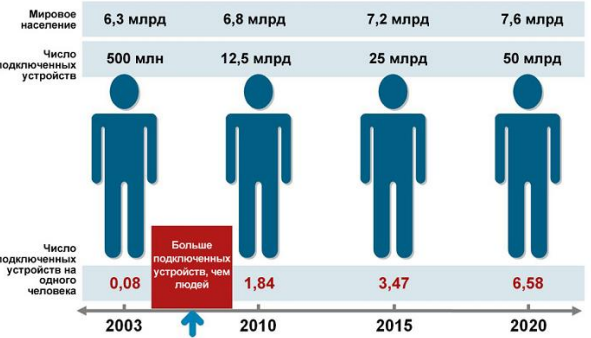 Тренінг-курс з системи 
автоматизованого інжинірингу
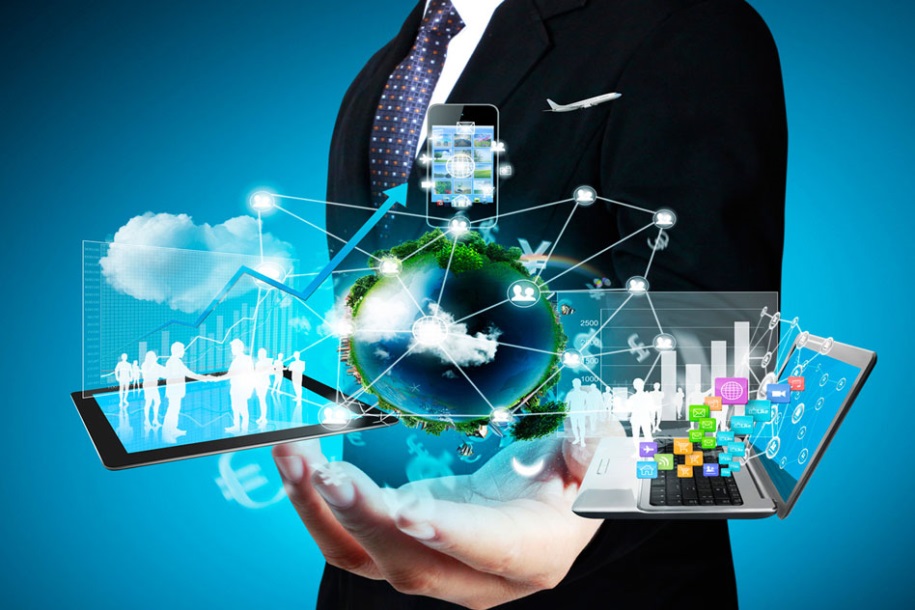 Програма навчальної дисципліни
Тема 3. Загальні принцип побудови та архітектура ІоТ
IoT = Сенсори (датчики) + Дані + Мережі + Послуги.
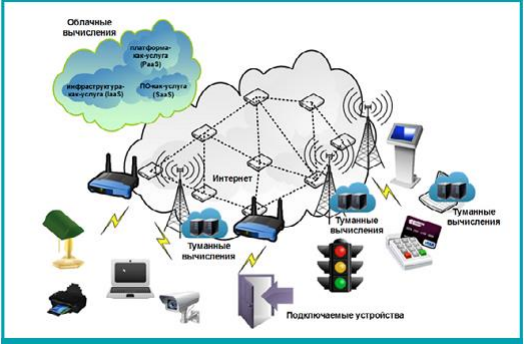 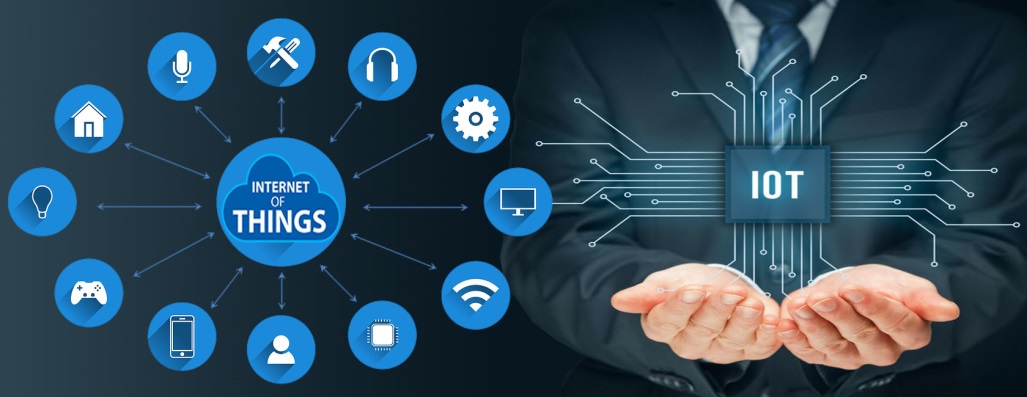 Тренінг-курс з системи 
автоматизованого інжинірингу
Програма навчальної дисципліни
Тема 4. Класифікація систем ІоТ
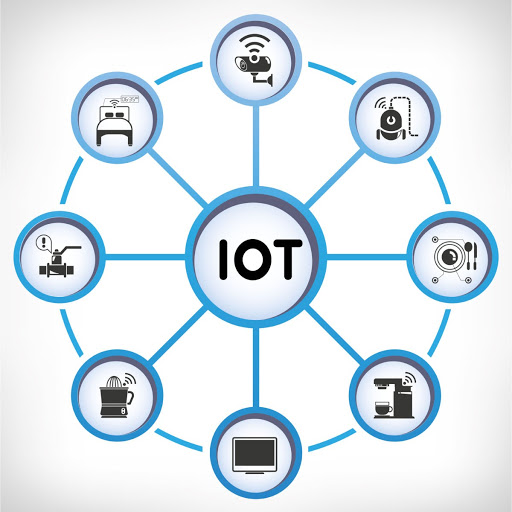 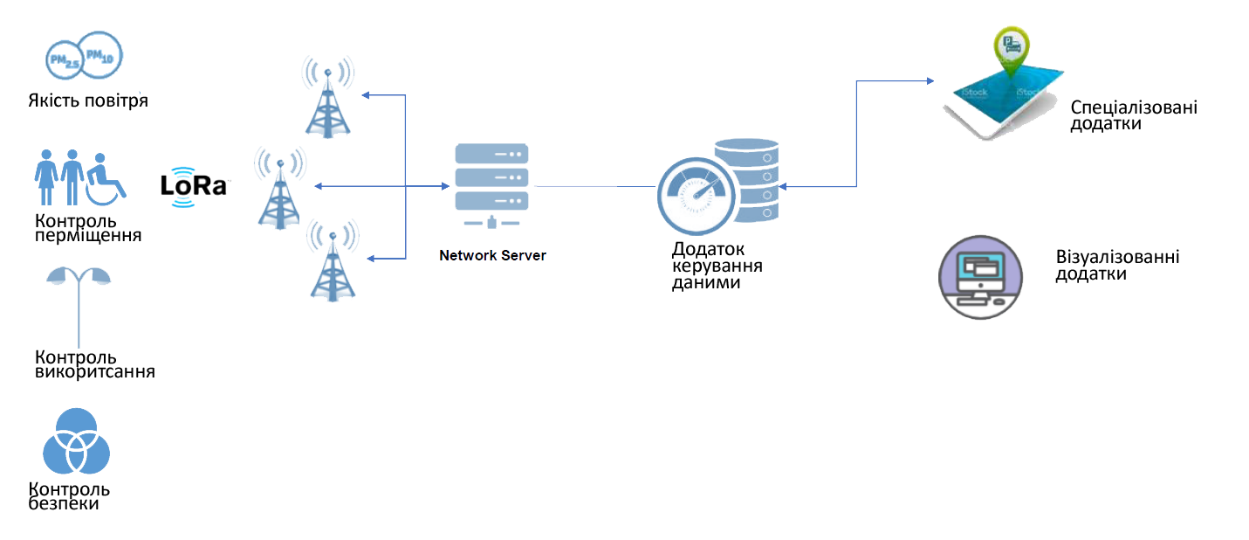 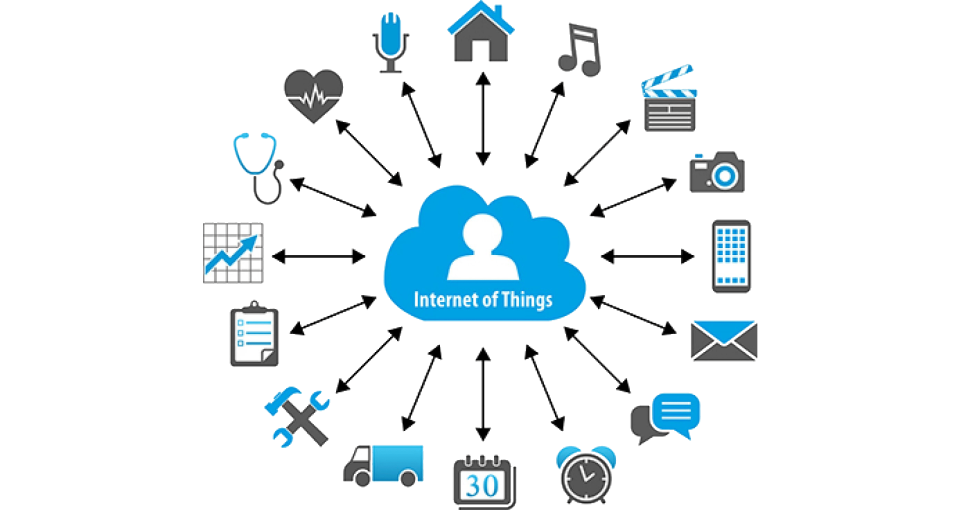 Тренінг-курс з системи 
автоматизованого інжинірингу
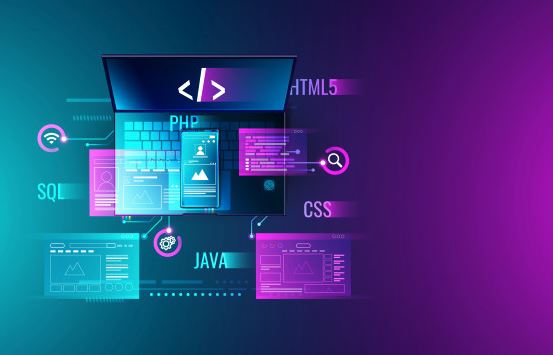 Програма навчальної дисципліни
Тема 5. Мережеві та фреймові моделі знань.
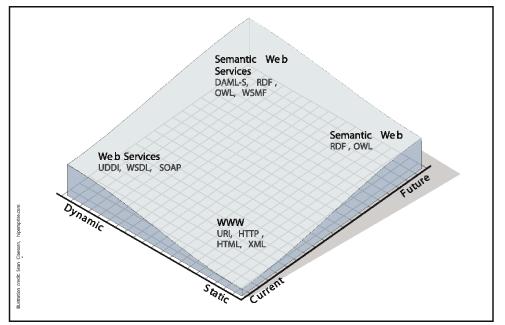 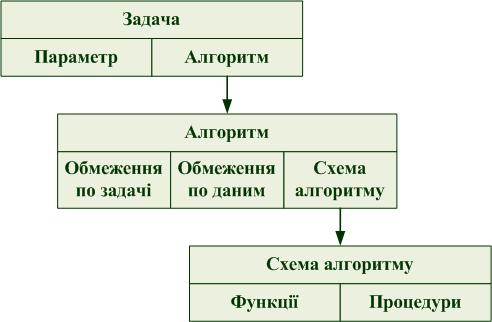 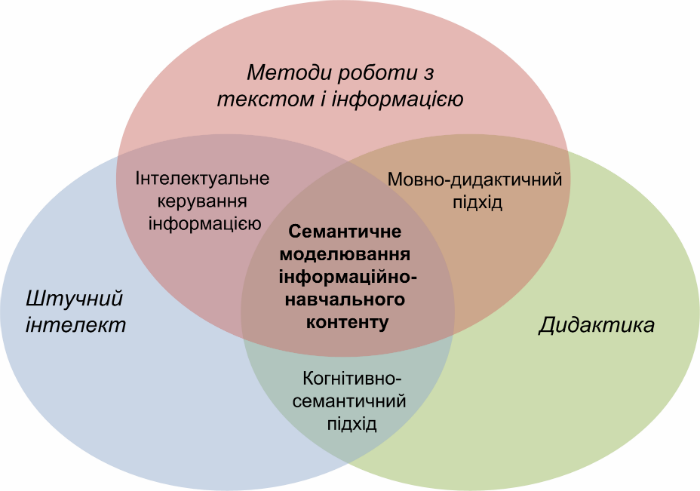 Тренінг-курс з системи 
автоматизованого інжинірингу
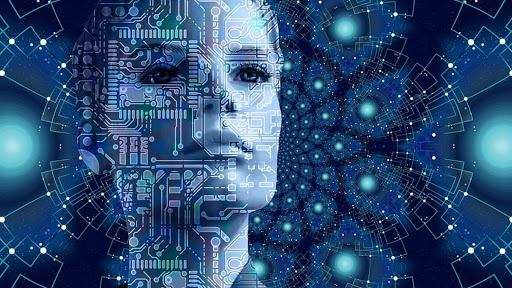 Програма навчальної дисципліни
Тема 6. Штучний інтелект в управлінні ІоТ.
Ефективність інформації, капітал знань та правила бізнесу. Віддача від менеджменту. Вартість, додана менеджментом. Витрати на менеджмент. Ефективність інформації. Визначення капіталу знань. Динаміка капіталу знань. Класифікація правил бізнесу. Збалансована система показників, її побудова.
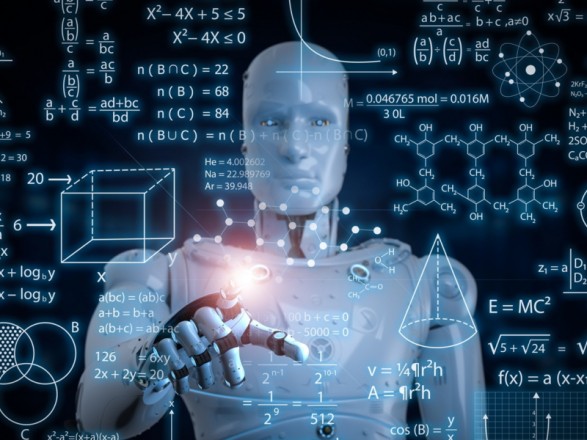 Тренінг-курс з системи 
автоматизованого інжинірингу
Програма навчальної дисципліни
Тема 7. Методи вибору ефективних рішень на різних платформах.
Проекти, орієновані на створення нових сервісів для бізнес-користувачів (бізнес-проекти). Інфраструктурні проекти. Крупно масштабні проекти розвитку підприємства: реінжинірінг бізнес-процесів.
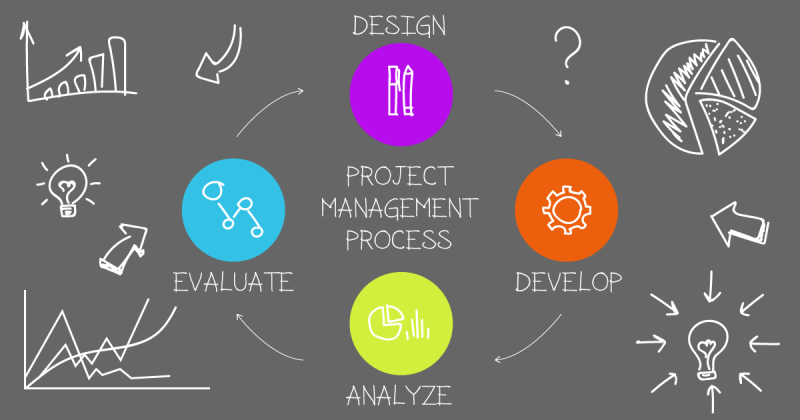 Тренінг-курс з системи 
автоматизованого інжинірингу
Програма навчальної дисципліни
Тема 8. Подання знань в інтелектуальних системах
Знання є інформаційною основою інтелектуальних систем, оскільки саме вони завжди зіставляють зовнішню ситуацію зі своїми знаннями і керуються ними при прийнятті рішень. Не менш важливим є те, що знання — це систематизована інформація, яка може певним чином поповнюватися і на основі якої можна отримувати нову інформацію, тобто нові знання.